Supporting presentation for lecturers of Architecture/Civil Engineering
Chapter 08
Stainless Steel Surfaces
1
Contents
Stainless steel finishes
Tridimensional Surfaces
Woven meshes
References
2
1 - Stainless steel finishes 1,2
Mill Finishes
Mechanically Polished andBrushed Finishes
Patterned Finishes
Bead Blasted Finishes
Electro-Polished Finishes
Coloured Finishes
Electrolytically Coloured Finishes
Electrolytically Coloured and Patterned Finishes
Organic Coatings
Specialist Decorative Finishes
Many finishes are available
3
Ex-mill cold rolled finishes 1,3EN 10088-2 cold rolled finishes from table 6 of the standard, with a guide to typical Ra values
More on Ra: 
http://www.worldstainless.org/Files/issf/non-image-files/PDF/Euro_Inox/RoughnessMeasurement_EN.pdf
These are the most common ones
4
Most common mill finishes
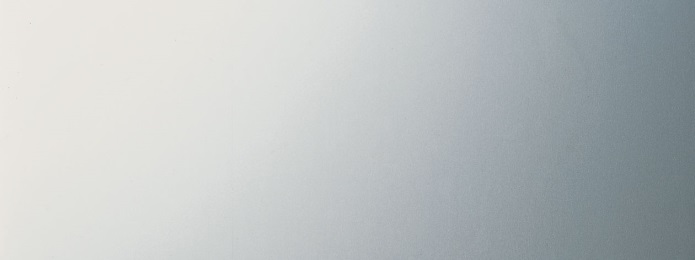 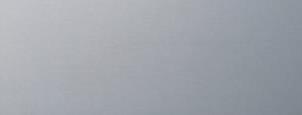 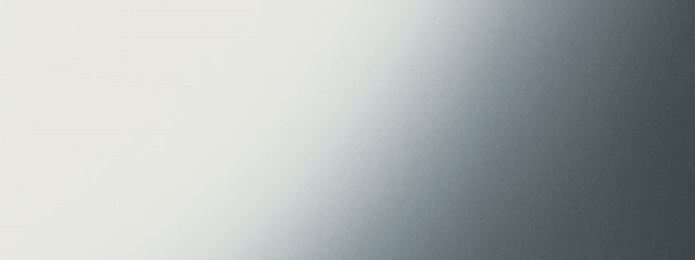 5
Special Finishes 1,3EN 10088-2 special finishes from Table 6 of the standard, with a guide to typical Ra
There is a very wide  choice of special finishes
* 1 finishes are for hot-rolled products,  2 finishes for cold rolled
6
Patterned Finishes 4,5,7These few examples illustrate the use of sheets patterned on one side only, classified as 2M. A wide variety of patterns are available
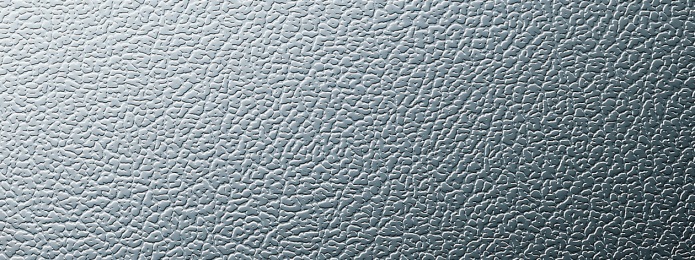 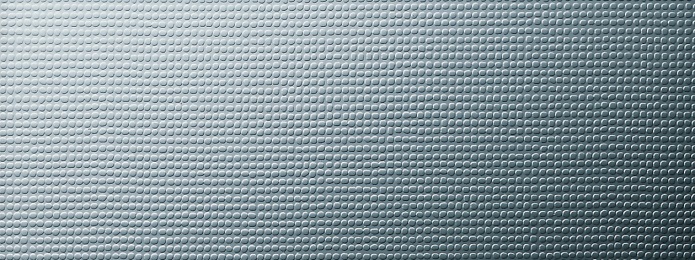 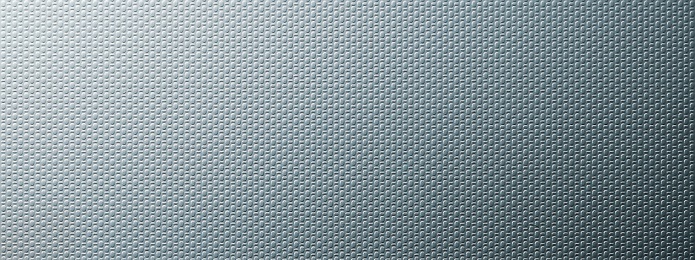 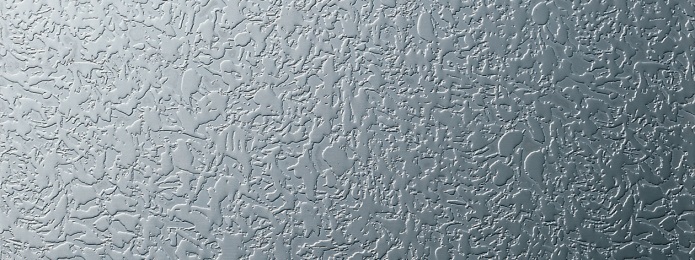 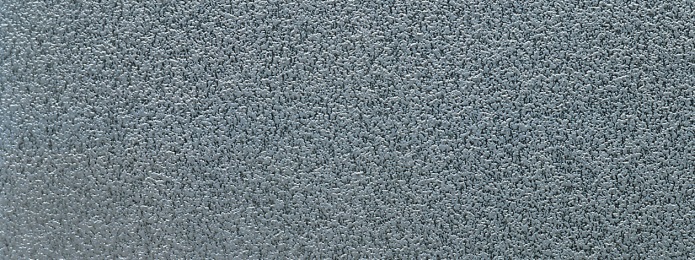 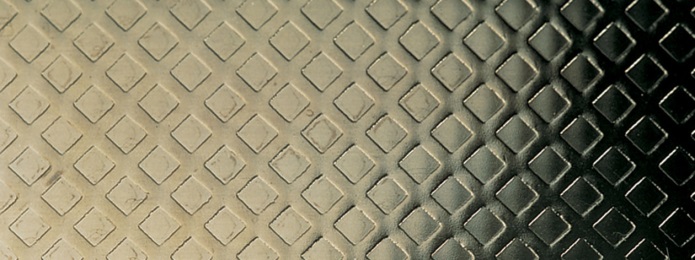 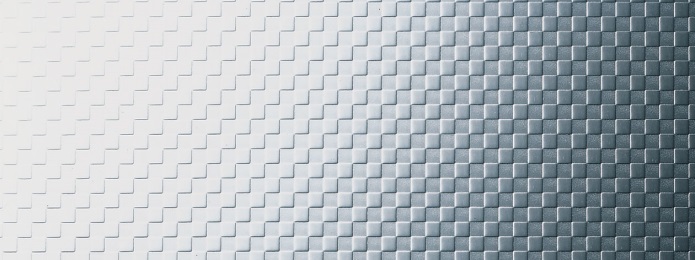 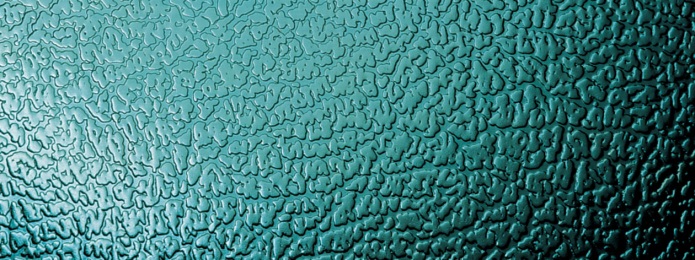 7
Coloured finishes4, 5,7This is only a selection of the colour effects that can be produced by electrolytically colouring stainless steel
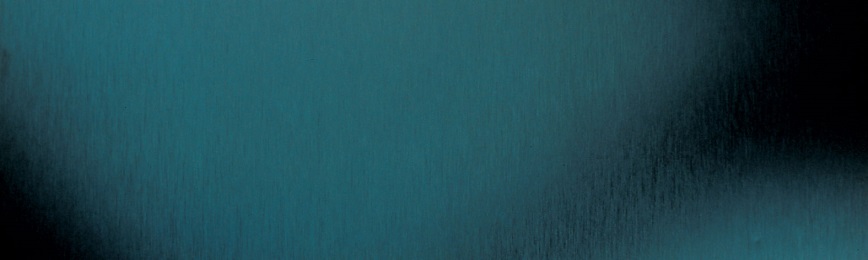 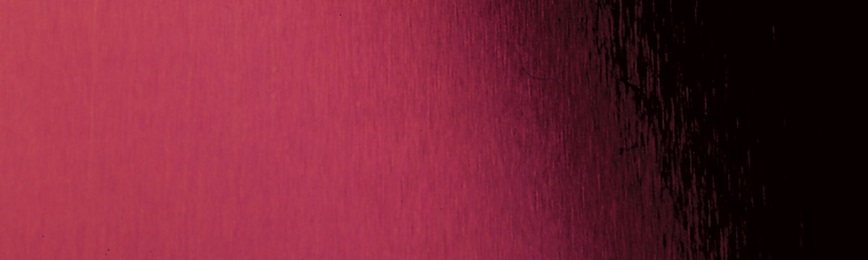 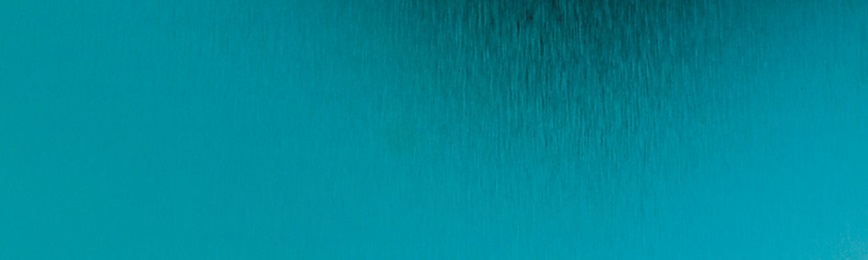 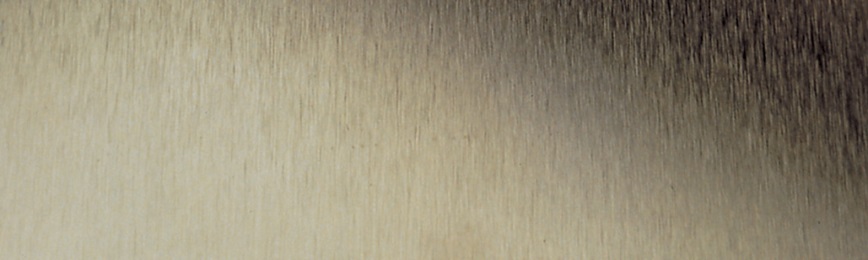 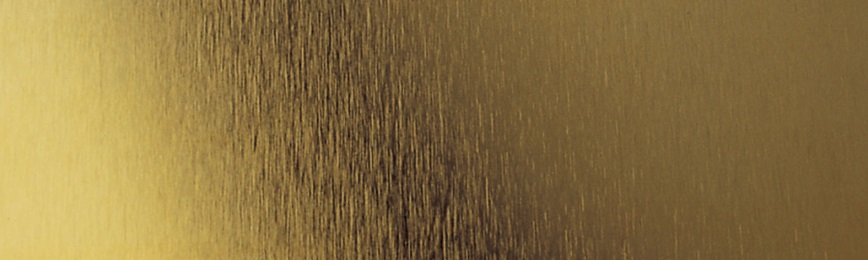 8
Etched Patterns4,5,7
Silk screen and photoresist processes have been developed to transfer any pattern onto stainless steel, the surface of which is then acid etched to reveal the pattern. Acid etching is a process which removes a small amount of surface material. Etched surfaces have a dull and a slightly coarse appearance which contrast well with polished or satin finished un-etched surfaces. Electro-chemical colour can be given to etched surfaces before or after etching.
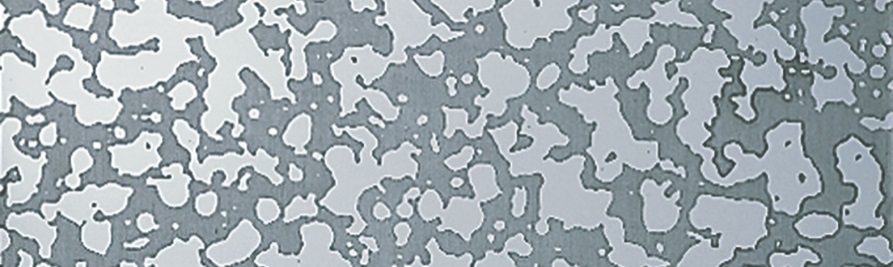 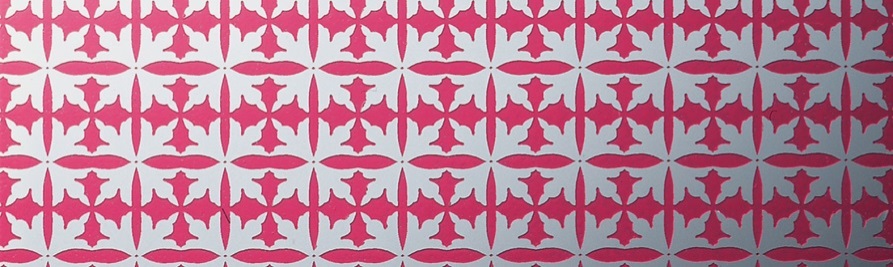 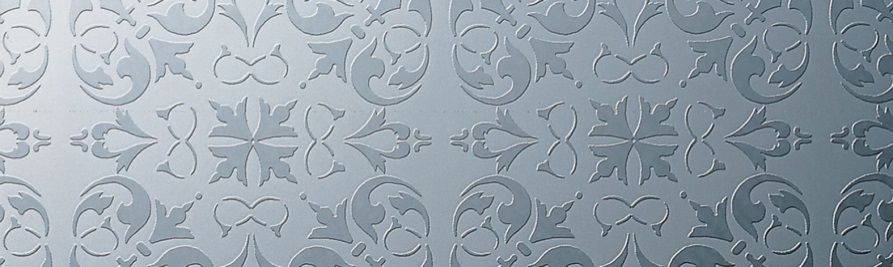 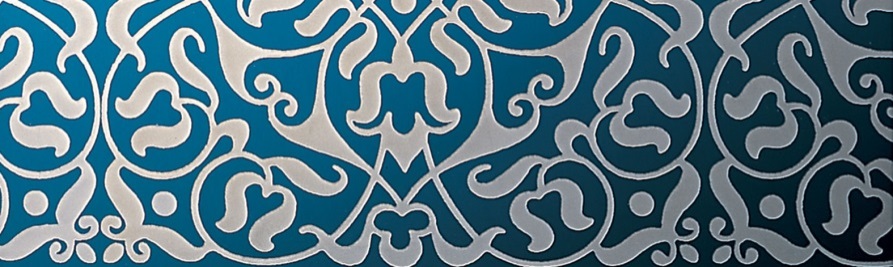 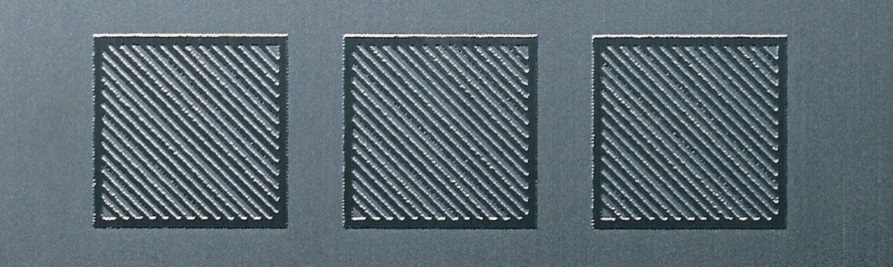 9
Proprietary finishes 4,5Many specific  & custom finishes are available from specialized companiesSome examples are shown below
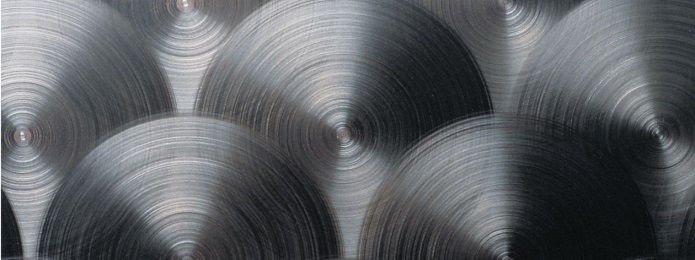 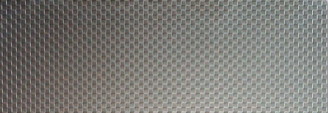 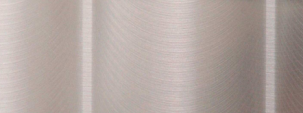 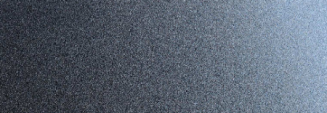 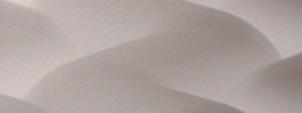 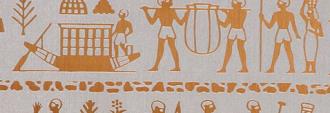 10
Electropolishing 6
Produces bright reflecting surfaces which feature
Optimum corrosion resistance for any grade
Easier disinfection and cleanability
Easier removal of graffiti

However
Irregular surfaces are more visible
As well as damage from scratches and mechanical damage
11
Bead Blasting 8The appearance can be altered by different blasting materials, e.g. glass bead (above) or shredded glass (below)
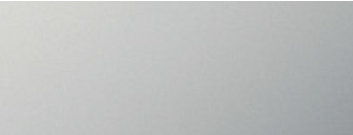 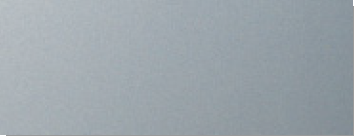 12
Please note:
There are many different grades of stainless steel, which offer solutions to a wide range of design problems, from corrosion resistance in even the most aggressive environments, to high strength requirements; and from ease of formability to ease of welding. Similarly, stainless steels offer a wide range of surface finishes which can assist the architect in achieving the aesthetically pleasing appearance he is looking for. Surface finishes range from a plain matte through soft polishing through textured patterns and colours right up to highly polished mirror finishes. These provide the imaginative designer with a wide array of options. 

Care should be taken when using glossy surface finishes to ensure that they do not unwittingly create glare or heat reflectivity issues. Especially building fronts facing the sun and concave-shaped areas deserve special attention during the planning phase.
13
Architects use everyday the palette of surface finishes available on stainless steels 7
In Chapter 2 you will find  some examples of buildings for which the surface finish is essential to the aesthetics
14
2 - Tridimensional Finishes 9
i.e. deeper tridimensional features than patterns obtained by  embossing, punching, cuttting, profiling, …. 
usually carried out on Computer-controlled machines
15
Embossed patterns 9
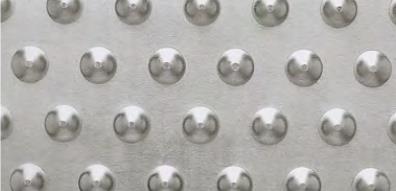 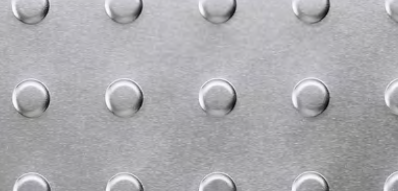 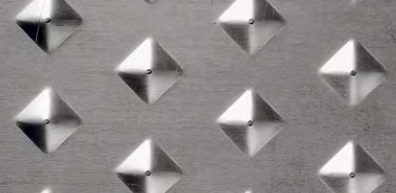 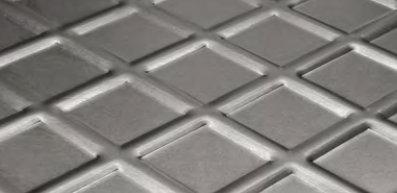 16
Irregular shapes9 (fluid forming)
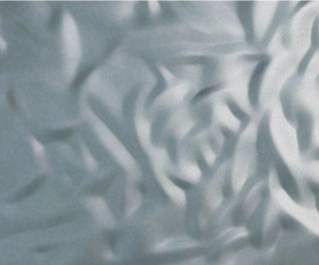 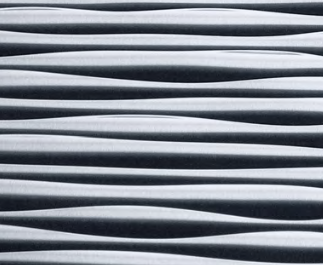 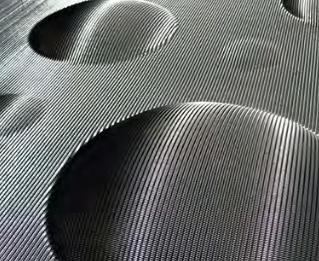 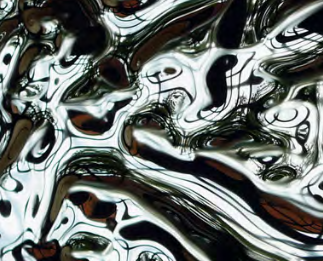 17
Perforated sheet 9
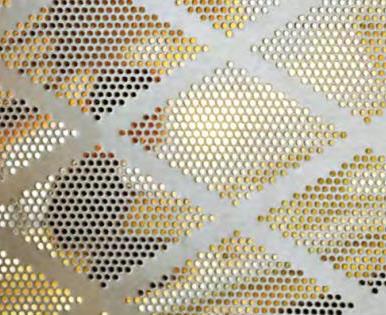 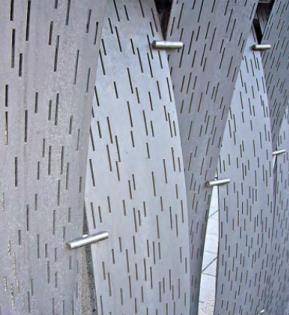 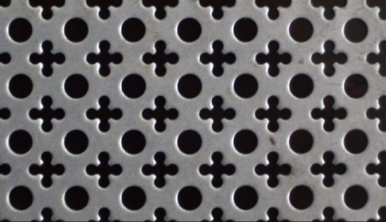 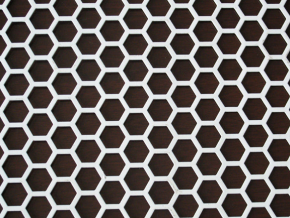 18
Semi-transparent glass panels with perforated sheet 10
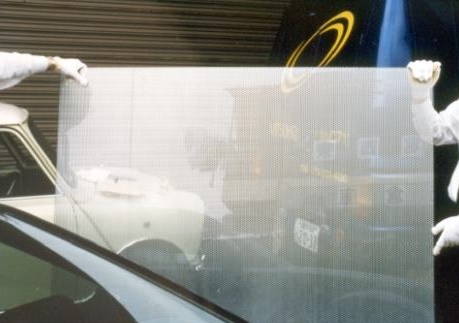 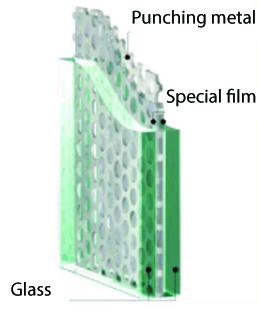 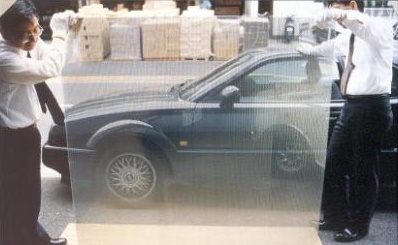 19
Expanded Sheet
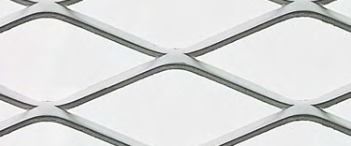 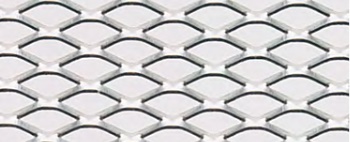 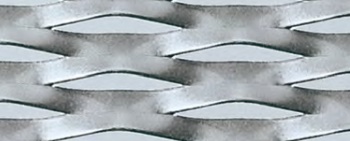 20
Combination of techniques 11
Stockholm Waterfront Building : Perforated and colored stainless steel ceiling that reproduces the image of the melting ice on the lower right
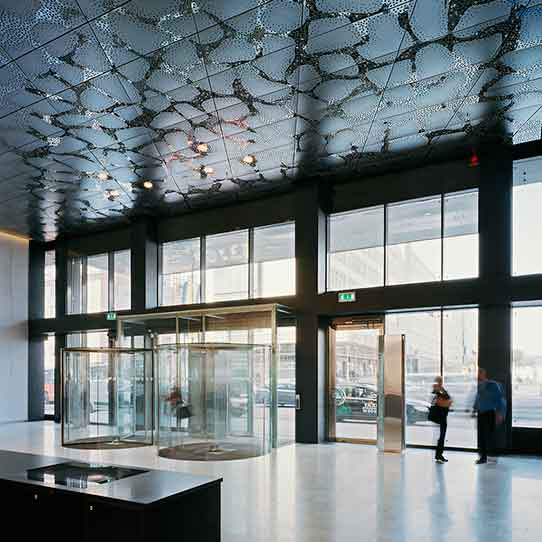 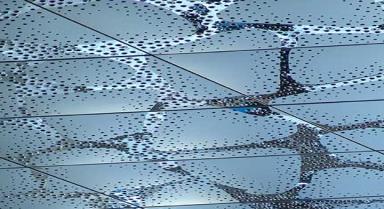 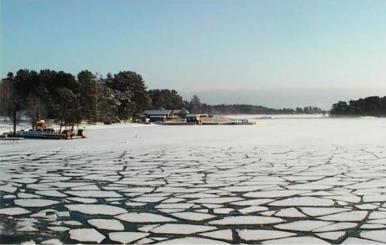 21
3 – Woven Mesh
22
Standard 12-14
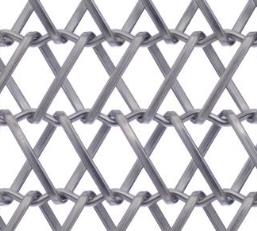 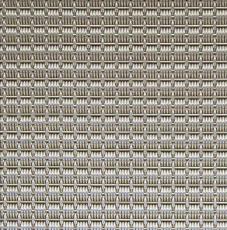 A very wide set of woven shapes and patterns is available, with adjustable

stiffness
open area
light diffusion
acoustic transparency
color
etc…
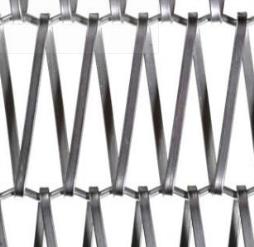 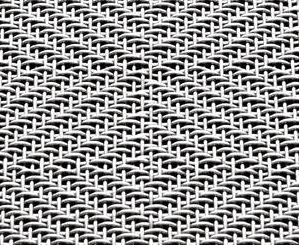 23
Example of decoration with stainless steel mesh
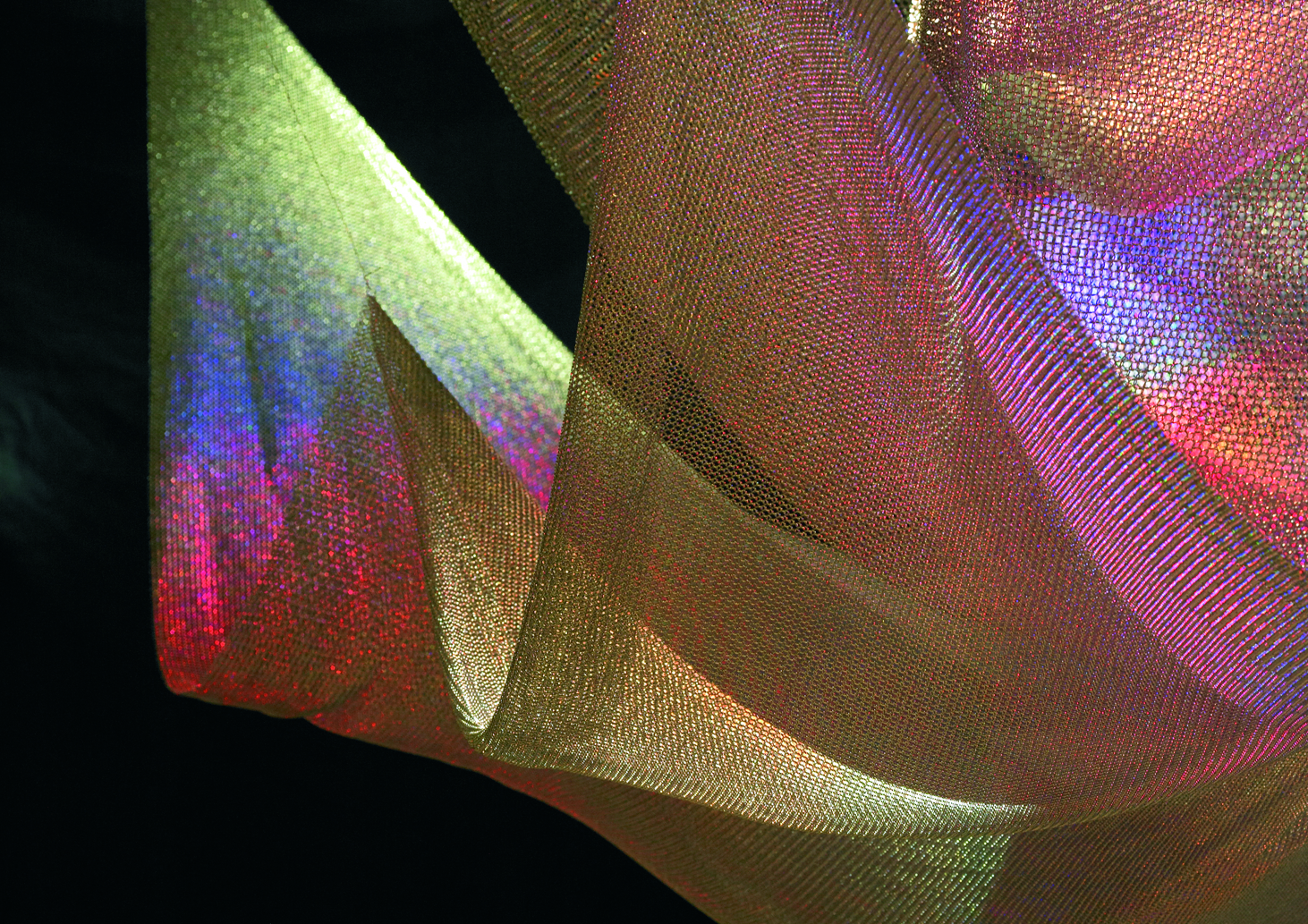 24
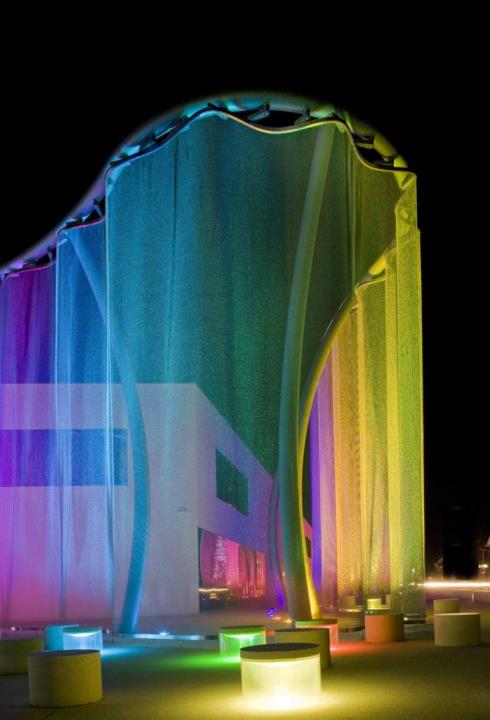 Outside decoration with Stainless Wire mesh
Stainless wire mesh is widely used for decoration. It allows special effects such as lights (with LEDs) as shown (Swarovski Building headquarters)
25
Woven stainless with LEDs 13
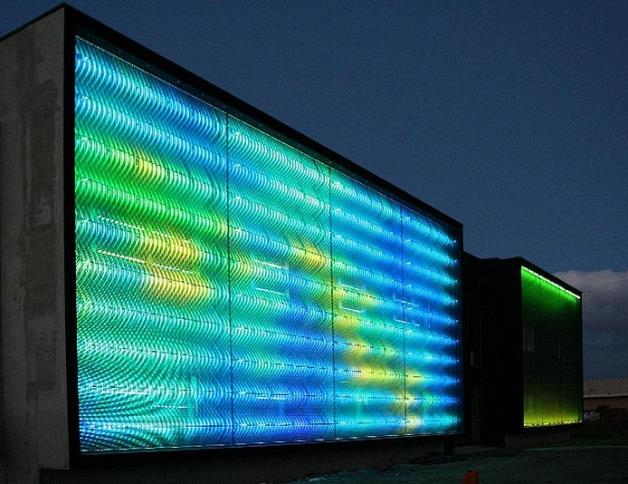 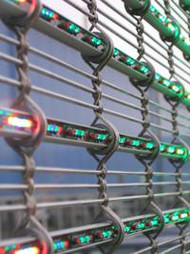 26
4 - References and sources
https://www.worldstainless.org/Files/issf/non-image-files/PDF/Euro_Inox/Finishes02_EN.pdf
http://www.ssina.com/download_a_file/special_finishes.pdf 
http://www.bssa.org.uk/topics.php?article=47 
www.uginox.com/sites/default/files/public/Triptyque%20Lusignan_web.pdf
http://www.poligrat.de/home/
https://www.worldstainless.org/Files/issf/non-image-files/PDF/Euro_Inox/Electropolishing_EN.pdf
http://www.legrand-sgm.fr/ 
https://www.worldstainless.org/Files/issf/non-image-files/PDF/Euro_Inox/3D_Finishes_EN.pdf
https://cambridgearchitectural.com/projects/ft-lauderdale-hollywood-international-airport-rental-car-center
https://www.exyd.com/waterfront-building.html
http://cambridgearchitectural.com
https://gkd.de/architekturgewebe/ 
http://www.diedrahtweber-architektur.com/de/anwendungen-architekturgewebe/medienfassade/
https://www.worldstainless.org/Files/issf/non-image-files/PDF/Euro_Inox/RoughnessMeasurement_EN.pdf
27
Thank you
Test your knowledge of stainless steel here:
https://www.surveymonkey.com/r/3BVK2X6
28